Brain energy sources
Brain
Dr  Gihan Gawish
The Brain
Dr  Gihan Gawish
The Brain
Cerebral Cortex – thought, language, reasoning, movement, sensation

Corpus Callosum – connects the right and left hemispheres

Cerebellum – movement, balance

Brainstem – breathing, heart rate
Dr  Gihan Gawish
Lobes of the Brain
Dr  Gihan Gawish
Lobes of the Brain
Frontal Lobe – personality, planning, emotion, problem solving
Motor cortex - movement
Broca’s area – speech production
Parietal Lobe - touch
Temporal Lobe – hearing
Inferotemporal Cortex – object recognition
Wernicke’s area – language comprehension
Occipital Lobe - vision
Dr  Gihan Gawish
Subdivisions of the Nervous System
Central nervous system
brain & spinal cord enclosed in bony coverings
gray matter forms surface layer & deeper masses in brain & H-shaped core of spinal cord
cells & synapses
white matter lies deep to gray in brain & surrounding gray in spinal cord
axons covered with lipid sheaths
Peripheral nervous system
nerve = bundle of nerve fibers in connective tissue
ganglion = swelling of cell bodies in a nerve
Dr  Gihan Gawish
The Blood-Brain Barrier
Dr  Gihan Gawish
The Blood-Brain Barrier
Endothelial cells in blood vessels in the brain fit closely together
Only some molecules can pass through
Protects the brain from foreign molecules and hormones and neurotransmitters from other parts of the body
Can be damaged by infections, head trauma, high blood pressure, etc.
Dr  Gihan Gawish
Energy Sources of Brain
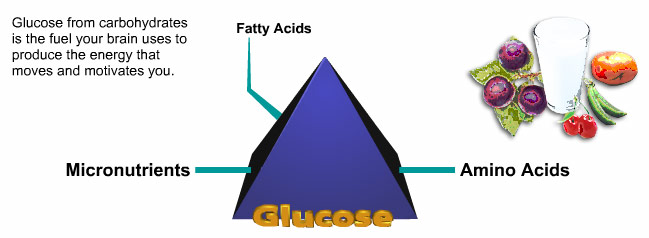 Energy Sources of Brain
Glucose is the only fuel normally used by brain cells. 

Because neurons cannot store glucose, they depend on the bloodstream to deliver a constant supply of this precious fuel.
Brain Energy
Your brain cells need two times more energy than the other cells in your body. 

Neurons, the cells that communicate with each other, have a high demand for energy because they're always in a state of metabolic activity. 

Even during sleep, neurons are still at work repairing and rebuilding their worn out structural components.
High Sugar Intake Over Time
Repeatedly overloading the bloodstream with sugar can diminish the body's ability to respond to insulin, and type 2 diabetes may develop.  

This is not good for the brain, because diabetes causes a narrowing of the arteries and makes the brain more susceptible to gradual damage. 

People with diabetes are more vulnerable to depression and are more likely to suffer a decline in mental ability as they age.
BRAIN METABOLISM
Brain Metabolism
High energy requirements (~1.0 mg/kg/min)

Low energy reserves

The energy is needed to maintain the ionic gradient across nerve membranes.
Brain Metabolism
Oxidation of non-glucose substrates:  ketones/lactate during prolonged fasting; not in everyday life.

Glucose oxidation: provides more than 90% of the energy needed. 

Brain function almost totally dependent on a continuous supply of glucose from the arterial circulation.
Transport of Glucose
GLUT1 (55 kd form):
localized in microvessels of the blood-brain barrier. Moves   glucose from the capillary lumen to the brain interstitium. 
GLUT3 / GLUT1 (45 kd form): 
transport glucose from interstitium into neurons and glial cells.
Upregulation in chronically hypoglycemic rats.
Brain Metabolism
Glycogen---stored exclusively in glial cells (astrocytes). Metabolize to lactate that can be taken up and used as fuel by neurons.

Low content in brain (~3 mmol/kg). Unable to sustain brain metabolism for more than 4 to 5 minutes.
Organs release glucose
Liver--predominant site of glucose production. 

Kidney--contributes minimally.

After 60 hours of fasting, kidney contributes significantly more (~25%) : through gluconeogenesis  

The contribution of the kidney to glucose homeostasis are consistent with the observation of hypoglycemia in some patients with chronic renal insufficiency.
Glucose Counter regulation
One of the most important homeostatic systems for the survival of mammals. 

Continuously protects the metabolism and the function of the brain by preventing or limiting hypoglycemia.
Hypoglycemia
Hypoglycemia:  plasma glucose conc below 50 mg/dL

76 -72 mg/dL suppression of insulin secretion

~67 mg/dL counterregulatory hormones

Conservative definition: plasma glucose <75 mg/dL．

Important to establish the lower limit of plasma glucose in intensive therapy to prevent recurrent hypoglycemia and hypoglycemia unawareness.
Dr  Gihan Gawish
Hypoglycemia Sensors
Brain key organ for sensing hypolgycemia.        “ventromedial hypothalamus” acts as a glucose sensor， triggers counterregulation

Liver senses glucose concentration in the         absence of counterregulatory hormones.
Architecture of  Counterregulatory System
Hypoglycemia ventromedial hypothalamus  suppression of insulin  increase counterregulatory hormone (glucagon/ epinephrine growth hormone/cortisol)
(A) Reduction in Endogenous Insulin Release
Type 1 diabetes: without beta-cell mass, no capacity to decrease the systemic insulin concentration, further decrements in glucose concentrations ensue．

Type 2 diabetes: do not seem to have the same magnitude of risk for hypoglycemia
Type 2 DM
Insulin resistant; Intact endogenous insulin secretion Exogenously insulinfall in glucose concentration feedback (beta cells) decrease in endogenous insulin 

Sulfonylurea + other OHA  hypoglycemia still occur. (The beta cells are driven to continue insulin release secondary to binding of sulfonylureas to their receptors)
Modulation of Brain Glucose Uptake
Chronic or recurrent hypoglycemia        enhances rates of glucose extraction;     increases in glucose transporter number

Lead to maintenance of normal energy metabolism despite chronic hypoglycemia.
Modulation of Brain Glucose Uptake
Associated with the mechanism for the development of hypoglycemia unawareness:
Normal subjects: hypoglycemia  reduced rates of brain glucose uptake  epinephrine release  tachycardia and nervousness 
Subjects with chronic hypoglycemia: hypoglycemia  normal rates of brain glucose uptake  no signal is sent to direct the epinephrine response  no counterregulatory response.
Modulation of Brain Glucose Uptake
A mechanism of adaptive and maladaptive.

NOT a permanent event. It can reverse when hypoglycemia is carefully avoided.